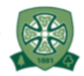 PIN BANK
Chemistry Curriculum Map
Cardinham Primary School
Simply drag a pin to add it to your journey
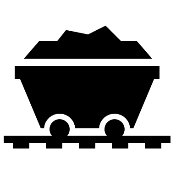 Spring 2
(Year B)
Materials
• Compare and group together everyday materials on the basis of their properties, including their hardness, solubility, transparency, conductivity (electrical and thermal), and response to magnets
• Give reasons, based on evidence from comparative and fair tests, for the particular uses of everyday materials, including metals, wood and plastic.
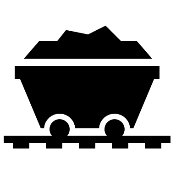 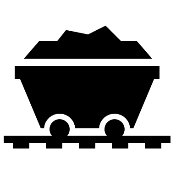 Spring 1
(Year B)
Types of Change 
• Demonstrate that dissolving, mixing and changes of state are reversible changes
• Explain that some changes result in the formation of new materials, and that this kind of change is not usually reversible, including changes associated with burning and the action of acid on bicarbonate of soda.
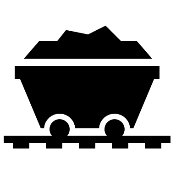 Summer 1
(Year B)
Rocks and Soils
This unit also links to 
Y6 Evolution and Inheritance.
• Compare and group together different kinds of rocks on the basis of their appearance and simple 
physical properties
• Describe in simple terms how fossils are formed when things that have lived are trapped within rock 
• Recognise that soils are made from rocks.
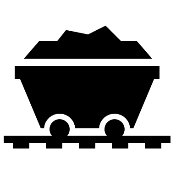 Autumn 2
(Year B)
Separating Mixtures
Best taught before Y5 Types of 
Change.
• Know that some materials will dissolve in liquid to form a solution, and describe how to recover a substance from a solution 
• Use knowledge of solids, liquids and gases to decide how mixtures might be separated, including 
through filtering, sieving and evaporating.
Autumn 2
(Year B)
Changes of State
• Compare and group materials together, according 
to whether they are solids, liquids or gases 
• Observe that some materials change state when they are heated or cooled, and measure or research the temperature at which this happens in degrees Celsius (°C)
• Identify the part played by evaporation and 
condensation in the water cycle and associate the rate of evaporation with temperature.
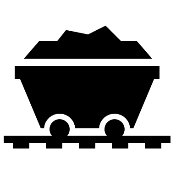 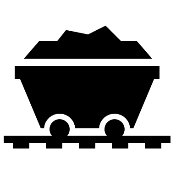 Summer 2
(Year B)
Uses of Materials 
• Identify and compare the suitability of a variety of everyday materials, including wood, metal, plastic, glass, brick, rock, paper and cardboard for 
particular uses.
Spring 2
(Year B)
Identifying Materials 

• Distinguish between an object and the material from which it is made
• Identify and name a variety of everyday
materials, including wood, plastic, glass, metal, water, and rock.
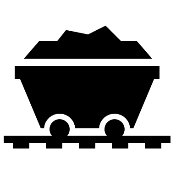 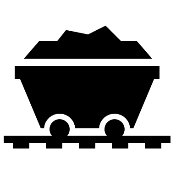 Summer 1
(Year B)
Changing Shape 
• Find out how the shapes of solid objects made from some materials can be changed by squashing, 
bending, twisting and stretching
EYFS
Year 1/2
Year 3/4
Year 5/6
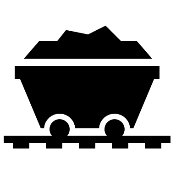 Autumn 2
(Year B)
Comparing Materials
• Describe the simple physical properties of a variety of everyday materials
• Compare and group together 
a variety of everyday materials on the basis of their simple physical properties.
In EYFS, children:
Recognise changes in states of matter when cooking
Explore a range of materials – including natural ones.
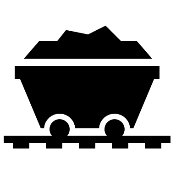